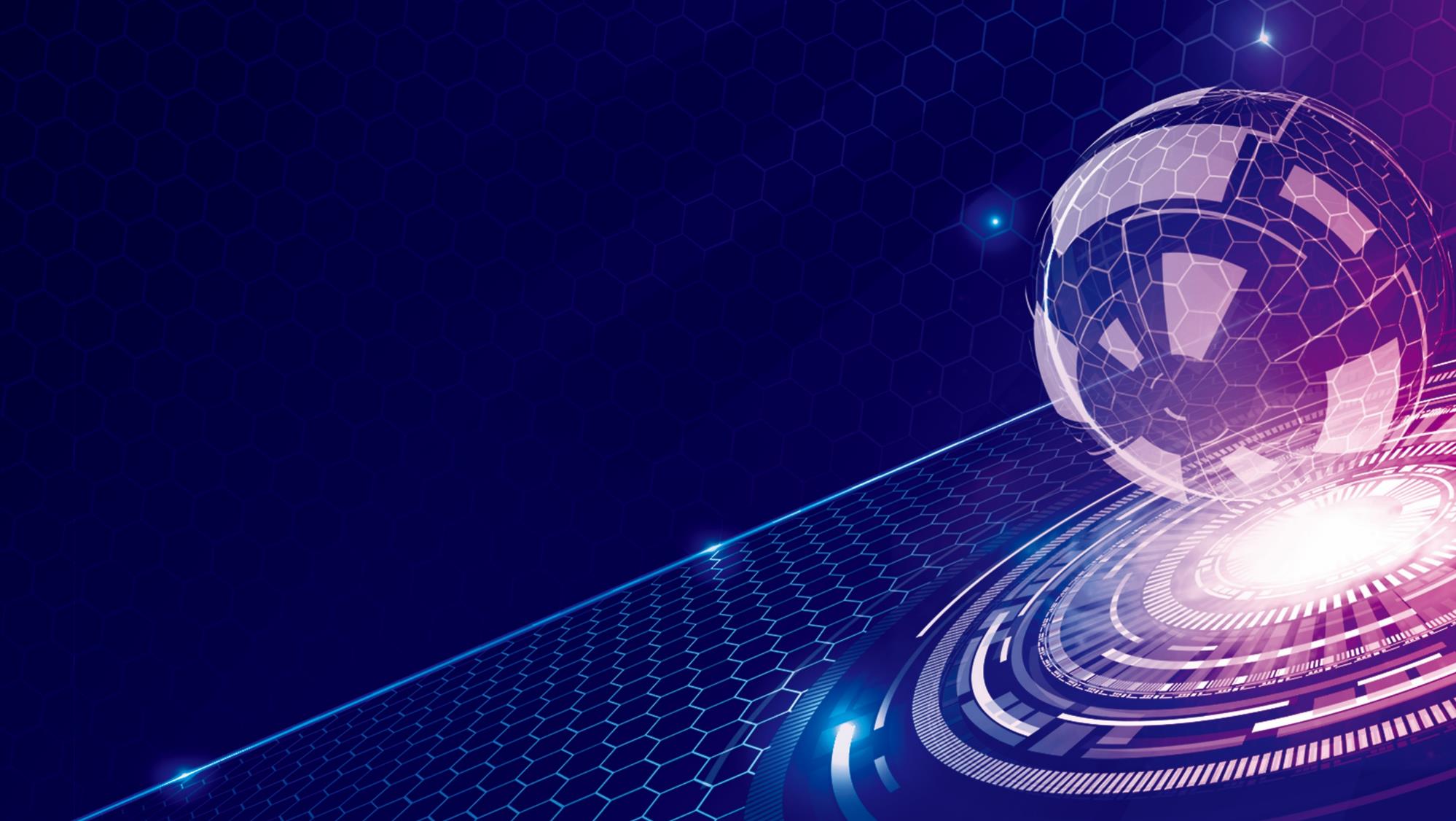 第三届RPA+AI开发者大赛
2023
网银付款机器人
山东青年政治学院 王向宇
2023.7.7
网银付款机器人
01
02
03
04
05
业务背景
目 录
业务痛点
收益分析
设计思路
总结分析
01
业务背景
一、业务背景
03
04
01
02
财务机器人的出现，意味着新技术对传统人工工作技术迭代的开始，在时代变革的浪潮下，以财务机器人为主服务模式不久会成为公司服务模式的主流。
因此，有必要系统地分析当前应用财务机器人过程中仍然存在的痛点和收益，以规范促进付款机器人发展。
随着IT技术的发展，传统会计的重复繁琐性的工作将被al取代。
在会计行业，同样受到了互联网和人工智能技术发展的影响，ai+财务rpa机器人的应运而生，使得公司形成了“AI+RPA”的全自动办公流程。
02
业务痛点
二、业务痛点
3.客户对公司的配合不够默契。导致提供的原始单据质量较差，对公司的工作效率产生较大影响。
03
01
04
1.有可能会产生会计信息的安全危机。如果遭到黑客恶意攻击，且企业的信息安全防护体系不够完善，很容易面临信息被泄露的风险。
4.这样繁琐重复低附加值的工作，会使员工成长的较慢，员工离职率高。
02
05
5. 财务机器人与AI的相互结合性较差，需要继续探索。
2. 公司业务繁多，每个月待录入付款申请单也比较多，填写数据耗费大量的人力和时间，效率低下。
03
收益分析
三、收益分析
收益最大的是节约了人力成本。RPA机器人代替人工进行大量的重复性操作。另外，RPA还避免了由于企业业务扩展而需要雇佣新员工的人力成本。RPA变成了一种对人力资源的替代性采购战略，将人工的采购成本代替为RPA的采购成本。同时同步节省了人力资源部门大量的招聘和入职流程工作内容。
04
设计思路
四、设计思路
一、登录Web自动化




二、获取付款申请记录




三、将数据写入网银系统
05
总结分析
五、总结分析
随着互联网、大数据等技术的不断发展和完善，越来越多原来需要专业财务人员人工完成的工作都可以交由财务机器人自动完成，而且财务机器人还具有普通财务人员所无法比拟的规范化、无误差、高速度等优点，因而财务机器人在公司得到了越来越普遍的应用，也给公司带来了新的发展机遇和探索。积极探索“AI+RPA”技术，转变思维模式，适应技术发展对商业模式的影响和冲击，才能在市场竞争中重塑商业模式，使得财务机器人成为自身核心竞争力的组成部分，从而获得更大的发展空间。
付款机器人
高速度
发展空间
影响和冲击
AI